© UNICEF/UN0439619/Dejongh
© UNICEF/UN0439619/Dejongh
Operational Manual
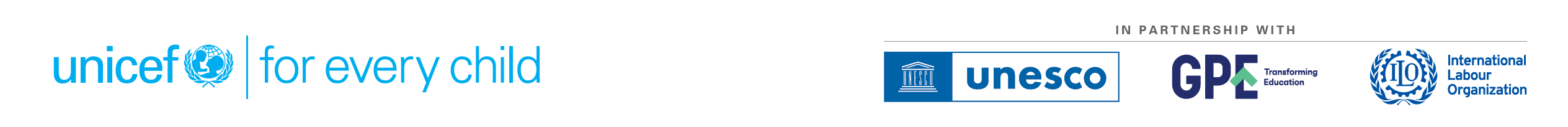 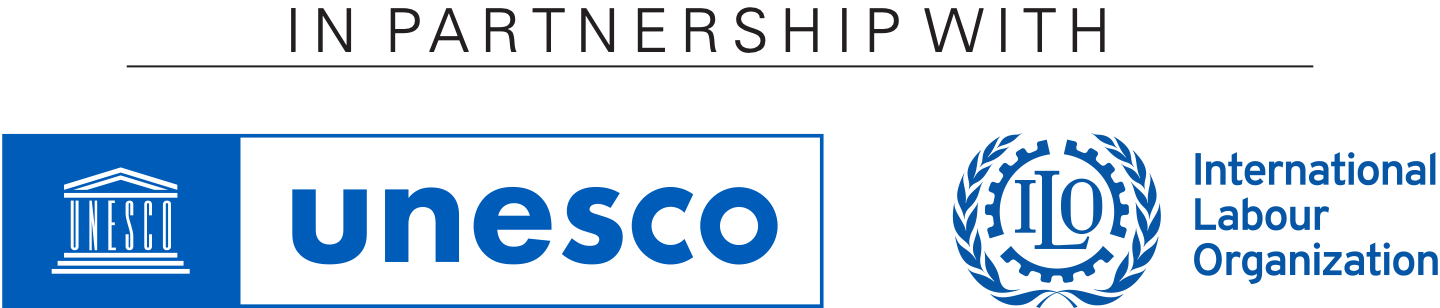 OUT-OF-SCHOOL CHILDREN INITIATIVE
Welcome to the OOSCI Template
This is a PowerPoint template that is modular and flexible
Right-click the cover image and select “change picture” to replace it
Various layouts can be found within the master slides
Click the dropdown menu next to the “New Slide” button and select a layout that relates to the content you wish to show
Then click on each placeholder box to insert your content
Additional design elements can be found on slides 9 through 14. Copy and paste a design element into your slide as needed.
Master slides are organized by color. You can separate your PowerPoint into sections using different colors. If your presentation is short, use the layouts labeled “Main” to apply the multi-colored bar graphic.
Global Out-of-School Children Initiative
2
Example of Slide with Two Columns
To place a slide, click the dropdown next to the “New Slide” button and select a layout
There is a set of layouts in each color which relates to the section
There are also a set of layouts with the full bar of colors in the event that the text does not fall into a specific section
The footer and page number will appear automatically
Click the title to change the slide title and click each text box to add text as needed
The proper type styles will automatically be applied
You can also click one of the icons instead if you wish to fill that area with an object and not text
Global Out-of-School Children Initiative
3
Example of Slide with Text and Image
Click the top left of the box to add text and begin typing
You can also click on one of the icons to add an object to this area instead as needed
The box on the right shows an image being added
Click the picture icon to add a photo and paste the citation text box below to include the source
© UNICEF/UN0518460/Bidel
Global Out-of-School Children Initiative
4
Example of Slide with Categories
ADDING TEXT IN POWERPOINT
ADDING OBJECTS IN POWERPOINT
Start by choosing a layout from the master slides in the correlating color
You can decide which layout will work best based on the type of content you wish to place on that slide
Click the text box placeholder and start typing to add text
It is best to use minimal text and include images or other graphics to break up the copy and make it more interesting
Once you select a layout from the master slides, you will see placeholder boxes
You can either type in them or select an icon to insert an object
Various design elements in the included slides can be copied and pasted into your slide as needed
Click on the text box in each of these design elements and type in the desired copy. It will maintain the type style.
Global Out-of-School Children Initiative
5
Here is an example of a large image with caption
Figure Example 1
The title of the chart or table will go here
This is a good layout to use if you wish to highlight a chart or information graphic and have a detailed description next to it.
Alternate color themes of this layout can be found within the master slides. Choose the color based on which section the slide relates to. You can also use the “main” slide style with the multi-colored bar if it does not relate to any specific section.
For styling a figure, table, or chart within a slide containing additional content, see the formatting example shown on slide 8.
Global Out-of-School Children Initiative
6
Additional Typography Examples and How to Style your Content
Please insert various layouts from the Master Slides
There is text of varying hierarchies here as an example
Content should be simplified rather than full sentences
Shift text boxes as needed; text size should adjust automatically
SUBTITLE EXAMPLE
USE ALL CAPS HERE
This is an example of less important text
This would be used in the event of text which describes anything that falls under the subtitle
These formats can all be found already within the layouts under Master Slides
This is an example of text that might fall under the subtitle heading
It is best to separate slides with a lot of text into multiple slides rather than trying to squeeze all the content on one slide
Global Out-of-School Children Initiative
7
TOPICS COVERED
Click to edit Master text styles
Second level
Third level
Fourth level
Fifth level
INSERT PICTURE CITATION HERE / ADJUST POSITION AND TEXT COLOR AS NEEDED FOR CONTRAST
#
SECTION OPENER TEMPLATE
Color Band and Topics Sidebar on Top Level
TOPICS COVERED
Click to edit Master text styles
Second level
Third level
Fourth level
Fifth level
INSERT PICTURE CITATION HERE / ADJUST POSITION AND TEXT COLOR AS NEEDED FOR CONTRAST
#
SECTION OPENER TEMPLATE
Color Band and Topics Sidebar on Top Level
TOPICS COVERED
Click to edit Master text styles
Second level
Third level
Fourth level
Fifth level
INSERT PICTURE CITATION HERE / ADJUST POSITION AND TEXT COLOR AS NEEDED FOR CONTRAST
#
SECTION OPENER TEMPLATE
Color Band and Topics Sidebar on Top Level
TOPICS COVERED
Click to edit Master text styles
Second level
Third level
Fourth level
Fifth level
INSERT PICTURE CITATION HERE / ADJUST POSITION AND TEXT COLOR AS NEEDED FOR CONTRAST
#
SECTION OPENER TEMPLATE
Color Band and Topics Sidebar on Top Level
TOPICS COVERED
Click to edit Master text styles
Second level
Third level
Fourth level
Fifth level
INSERT PICTURE CITATION HERE / ADJUST POSITION AND TEXT COLOR AS NEEDED FOR CONTRAST
#
SECTION OPENER TEMPLATE
Color Band and Topics Sidebar on Top Level
TOPICS COVERED
Click to edit Master text styles
Second level
Third level
Fourth level
Fifth level
INSERT PICTURE CITATION HERE / ADJUST POSITION AND TEXT COLOR AS NEEDED FOR CONTRAST
#
SECTION OPENER TEMPLATE
Color Band and Topics Sidebar on Top Level
TOPICS COVERED
Click to edit Master text styles
Second level
Third level
Fourth level
Fifth level
INSERT PICTURE CITATION HERE / ADJUST POSITION AND TEXT COLOR AS NEEDED FOR CONTRAST
#
SECTION OPENER TEMPLATE
Color Band and Topics Sidebar on Top Level
TOPICS COVERED
Click to edit Master text styles
Second level
Third level
Fourth level
Fifth level
INSERT PICTURE CITATION HERE / ADJUST POSITION AND TEXT COLOR AS NEEDED FOR CONTRAST
#
SECTION OPENER TEMPLATE
Color Band and Topics Sidebar on Top Level
TOPICS COVERED
Click to edit Master text styles
Second level
Third level
Fourth level
Fifth level
INSERT PICTURE CITATION HERE / ADJUST POSITION AND TEXT COLOR AS NEEDED FOR CONTRAST
#
SECTION OPENER TEMPLATE
Color Band and Topics Sidebar on Top Level
Sources and Captions
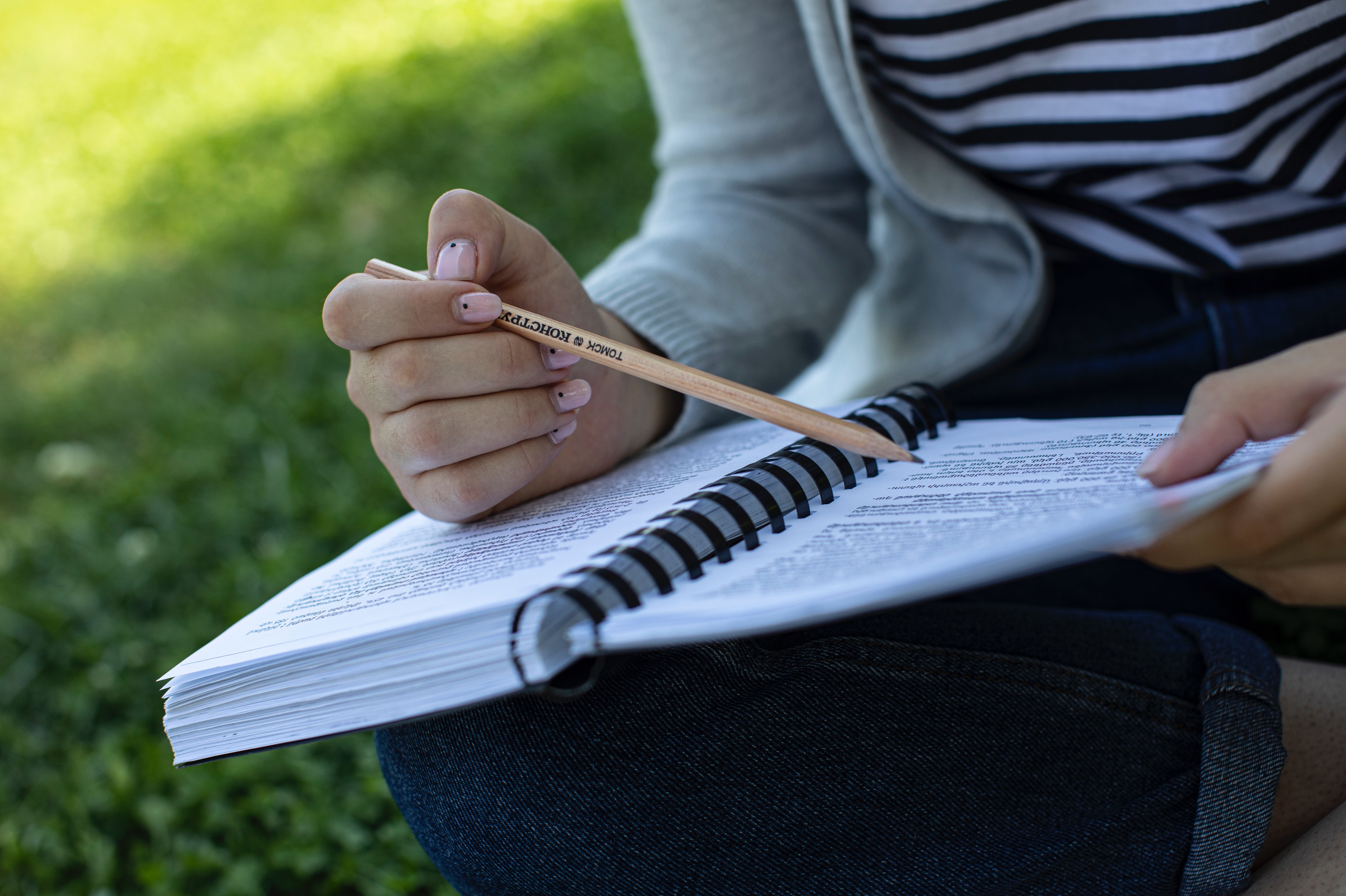 Figure Example 2
Change the color of the figure title above to match the section color.
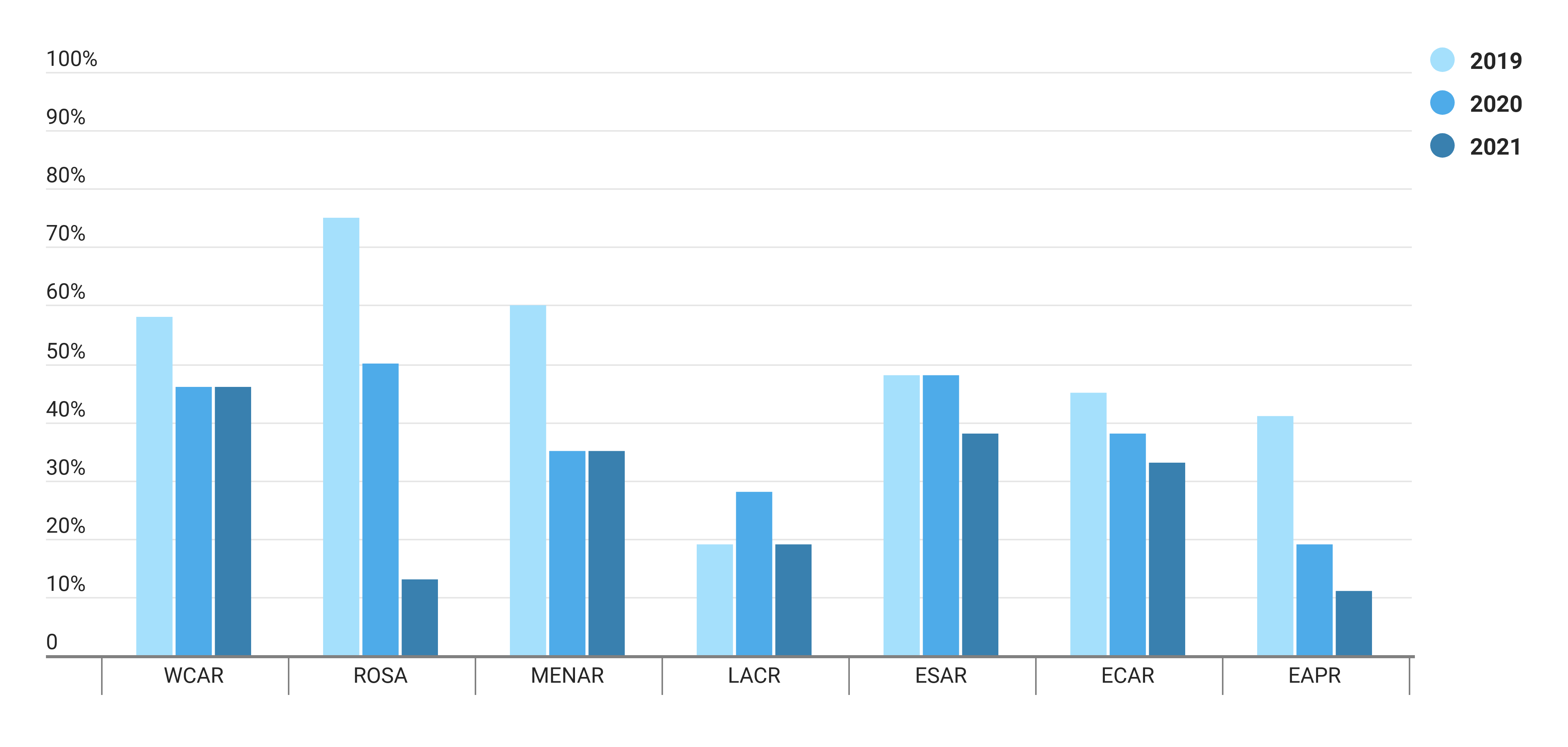 PICTURE SOURCE/CITATION BENEATH IMAGE
Global Out-of-School Children Initiative
17
Callout Boxes
Box Example 1
Title of Box will Go Here
Box Example 4
Title of Box will Go Here
Box Example 2
Title of Box will Go Here
Box Example 5
Title of Box will Go Here
Box Example 3
Title of Box will Go Here
Box Example 6
Title of Box will Go Here
Box Example 7
Title of Box will Go Here
Box Example 8
Title of Box will Go Here
Box Example 9
Title of Box will Go Here
Box content will go here. Lorem ipsum dolor sit amet, consectetur adipiscing elit, sed do eiusmod tempor incididunt ut labore et dolore magna aliqua. Ut enim ad minim veniam, quis nostrud exercitation ullamco laboris nisi ut aliquip ex ea commodo consequat. Duis aute irure dolor in reprehenderit in voluptate velit esse cillum dolore eu fugiat nulla pariatur.
Box content will go here. Lorem ipsum dolor sit amet, consectetur adipiscing elit, sed do eiusmod tempor incididunt ut labore et dolore magna aliqua. Ut enim ad minim veniam, quis nostrud exercitation ullamco laboris nisi ut aliquip ex ea commodo consequat. Duis aute irure dolor in reprehenderit in voluptate velit esse cillum dolore eu fugiat nulla pariatur.
Box content will go here. Lorem ipsum dolor sit amet, consectetur adipiscing elit, sed do eiusmod tempor incididunt ut labore et dolore magna aliqua. Ut enim ad minim veniam, quis nostrud exercitation ullamco laboris nisi ut aliquip ex ea commodo consequat. Duis aute irure dolor in reprehenderit in voluptate velit esse cillum dolore eu fugiat nulla pariatur.
Box content will go here. Lorem ipsum dolor sit amet, consectetur adipiscing elit, sed do eiusmod tempor incididunt ut labore et dolore magna aliqua. Ut enim ad minim veniam, quis nostrud exercitation ullamco laboris nisi ut aliquip ex ea commodo consequat. Duis aute irure dolor in reprehenderit in voluptate velit esse cillum dolore eu fugiat nulla pariatur.
Box content will go here. Lorem ipsum dolor sit amet, consectetur adipiscing elit, sed do eiusmod tempor incididunt ut labore et dolore magna aliqua. Ut enim ad minim veniam, quis nostrud exercitation ullamco laboris nisi ut aliquip ex ea commodo consequat. Duis aute irure dolor in reprehenderit in voluptate velit esse cillum dolore eu fugiat nulla pariatur.
Box content will go here. Lorem ipsum dolor sit amet, consectetur adipiscing elit, sed do eiusmod tempor incididunt ut labore et dolore magna aliqua. Ut enim ad minim veniam, quis nostrud exercitation ullamco laboris nisi ut aliquip ex ea commodo consequat. Duis aute irure dolor in reprehenderit in voluptate velit esse cillum dolore eu fugiat nulla pariatur.
Box content will go here. Lorem ipsum dolor sit amet, consectetur adipiscing elit, sed do eiusmod tempor incididunt ut labore et dolore magna aliqua. Ut enim ad minim veniam, quis nostrud exercitation ullamco laboris nisi ut aliquip ex ea commodo consequat. Duis aute irure dolor in reprehenderit in voluptate velit esse cillum dolore eu fugiat nulla pariatur.
Box content will go here. Lorem ipsum dolor sit amet, consectetur adipiscing elit, sed do eiusmod tempor incididunt ut labore et dolore magna aliqua. Ut enim ad minim veniam, quis nostrud exercitation ullamco laboris nisi ut aliquip ex ea commodo consequat. Duis aute irure dolor in reprehenderit in voluptate velit esse cillum dolore eu fugiat nulla pariatur.
Box content will go here. Lorem ipsum dolor sit amet, consectetur adipiscing elit, sed do eiusmod tempor incididunt ut labore et dolore magna aliqua. Ut enim ad minim veniam, quis nostrud exercitation ullamco laboris nisi ut aliquip ex ea commodo consequat. Duis aute irure dolor in reprehenderit in voluptate velit esse cillum dolore eu fugiat nulla pariatur.
Global Out-of-School Children Initiative
18
Pullquote Boxes
The content of the callout will go here. This should be simple text or one sentence.
The content of the callout will go here. This should be simple text or one sentence.
The content of the callout will go here. This should be simple text or one sentence.
The content of the callout will go here. This should be simple text or one sentence.
The content of the callout will go here. This should be simple text or one sentence.
The content of the callout will go here. This should be simple text or one sentence.
The content of the callout will go here. This should be simple text or one sentence.
The content of the callout will go here. This should be simple text or one sentence.
The content of the callout will go here. This should be simple text or one sentence.
Global Out-of-School Children Initiative
19
List of Icons
Global Out-of-School Children Initiative
20
List of Icons (continued)
Global Out-of-School Children Initiative
21
Resources Sidebars
KEY RESOURCES
KEY RESOURCES
KEY RESOURCES
KEY RESOURCES
KEY RESOURCES
RESOURCES:
The content will go here
The content will go here
The content will go here
     LINKS:
The content will go here
The content will go here
The content will go here
     ADDITIONAL RESOURCES:
The content will go here
The content will go here
The content will go here
RESOURCES:
The content will go here
The content will go here
The content will go here
     LINKS:
The content will go here
The content will go here
The content will go here
     ADDITIONAL RESOURCES:
The content will go here
The content will go here
The content will go here
RESOURCES:
The content will go here
The content will go here
The content will go here
     LINKS:
The content will go here
The content will go here
The content will go here
     ADDITIONAL RESOURCES:
The content will go here
The content will go here
The content will go here
RESOURCES:
The content will go here
The content will go here
The content will go here
     LINKS:
The content will go here
The content will go here
The content will go here
     ADDITIONAL RESOURCES:
The content will go here
The content will go here
The content will go here
RESOURCES:
The content will go here
The content will go here
The content will go here
     LINKS:
The content will go here
The content will go here
The content will go here
     ADDITIONAL RESOURCES:
The content will go here
The content will go here
The content will go here
Global Out-of-School Children Initiative
22
Resources Sidebars (continued)
KEY RESOURCES
KEY RESOURCES
KEY RESOURCES
KEY RESOURCES
RESOURCES:
The content will go here
The content will go here
The content will go here
     LINKS:
The content will go here
The content will go here
The content will go here
     ADDITIONAL RESOURCES:
The content will go here
The content will go here
The content will go here
RESOURCES:
The content will go here
The content will go here
The content will go here
     LINKS:
The content will go here
The content will go here
The content will go here
     ADDITIONAL RESOURCES:
The content will go here
The content will go here
The content will go here
RESOURCES:
The content will go here
The content will go here
The content will go here
     LINKS:
The content will go here
The content will go here
The content will go here
     ADDITIONAL RESOURCES:
The content will go here
The content will go here
The content will go here
RESOURCES:
The content will go here
The content will go here
The content will go here
     LINKS:
The content will go here
The content will go here
The content will go here
     ADDITIONAL RESOURCES:
The content will go here
The content will go here
The content will go here
Global Out-of-School Children Initiative
23
CONTACT
First Last Name
Role or Title Here
Name of Department
email@address.org
INSERT PICTURE CITATION HERE / ADJUST POSITION AND TEXT COLOR AS NEEDED FOR CONTRAST
Thank You
ALLINSCHOOL.ORG
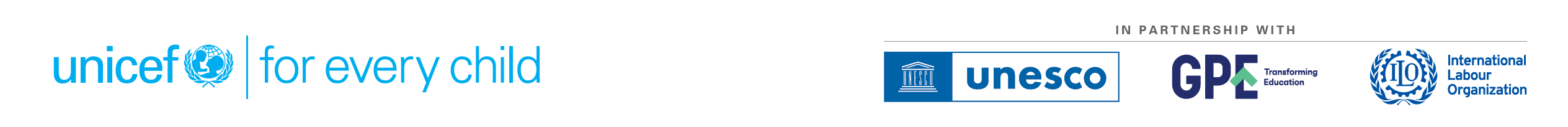 Question and Answer Session (3 minutes)
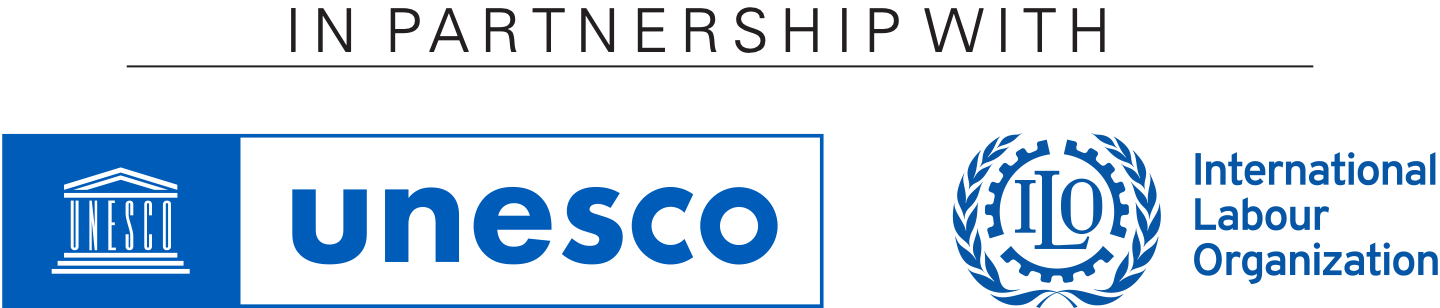